به نام خدامقدمه ای بر هوش مصنوعی
پوریا محمدی
برای مقدمه درس سیستم های خبره
استاد مربوطه سر کار خانم مهندس عابدینی
1
هوش مصنوعی (Artificial Intelligent)
هزاران سال است که انسان که سعی می کند تا بداند چگونه فکر می کند، می فهمد، پیشگویی می کند و جهان را تغییر میدهد.
AI فراتر فکر می کند یعنی نه تنها سعی در درک کردن دارد، بلکه می خواهد نهاد های هوش را بسازد.
سیستم های هوشمند:
به طور منطقی فکر می کند.
مانند انسان فکر می کند.
به طور منطقی عمل می کند.
مانند انسان عمل می کند.
2
تعریف های مختلف هوش مصنوعی
مطالعه توانایی ذهنی از طریق مدلهای محاسباتی (Charnik & MC Dermott, 1985).
مطالعه محاسباتی که منجر به درک و استدلال میشود (Winston, 1992).
حیطه از مطالعه که رفتار هوشمند را تحت عنوان فرایندهای شرح داده و مورد رقابت قرار دهد (Schalkoff, 1990).
شاخه ای از کامپیوتر که با اتوماسیون رفتار هوشمند مربوط می شود (Luger & Stubblefield, 1993).
تلاش جدید هیجان انگیز برای ساختن کامپیوترهایی که فکر میکنند ... ماشینهایی با تفکرات و احساس کامل  (Haugeland, 1985).
اتوماسیون عملیاتی که با اعمال تفکر انسان نظیر تصمیم گیری، حل مساله، یاد گیری ، ... مربوط می شود (Bellman, 1978).
هنر خلق ماشینهایی که توانایی انجام عملیاتی را داشته باشند که ان عملیات توسط انسان نیاز به هوشمندی داشته باشد (Kurzweil, 1990).
مطالعه بروی چگونگی ساخت کامپیوترهایی که کارها را در هر لحظه بهتر از انسان انجام دهد (Rich & Knight, 1990) .
3
تست تورینگ (The Turing Test Approach)
توسط آلن تورینگ در سال 1950 برای میزان هوش مطرح شد.
در این تست، کامپیوتر توسط فردی مورد آزمایش قرار می گیرد، کامپیوتر به سوالات مطرح شده پاسخ می دهد. 
تست زمانی پایان می یابد که این شخص نتواند تشخیص دهد که پاسخ دهنده یک انسان است و یا هر چیز دیگر.
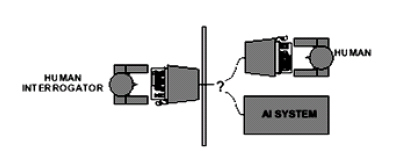 4
تست تورینگ
چنین کامپیوتری باید قابلیت های زیر را داشته باشد.
پردازش زبان طبیعی 
نمایش دانش
استدلال خودکار
یادگیری ماشین 
تست تورینگ از تعامل فیزیکی بین سوال کننده و کامپیوتر اجتناب می کند.
برای گذار از این تست، کامپیوتر به موارد زیر نیاز دارد:
بینایی کامپیوتر جهت درک اشیا 
روباتیک برای دستکاری و جابجایی آنها
در AI سعی زیادی برای تحقق تست تورینگ انجام نگرفت. 
پژوهشگران امر معتقدند که مطالعه اصول اساسی هوش از  تکراری نمونه های آزمایشی مهمتر است.
برادران رایت و دیگران  زمانی موفق  شدند که تلاش برای تقلید پرندگان "پرواز مصنوعی" را متوقف  کرده و شروع به مطالعه در مورد آیرودینامیک کردند.
5
مشکلات اولیه AI
اغلب برنامه های اولیه دانش اندکی در مورد موضوعات داشتند.
انجام ناپذیری بسیاری از مسائل، به دلیل نیاز به سخت افزارهای سریع تر و حافظه های بزرگتر.
وجود محدودیت در ساختارهای اساسی برای انجام رفتارهای هوشمند.
6
انواع شاخه های AI				(1/4)
پردازش زبانهای طبیعی
ساخت کامپیوترهایی که بتوانند با واسطهای تایپی با زبان طییعی با انسان ارتباط برقرار کند.
مانند:  Machine Translator, Text Mining
مشکلات شامل: درک مفاهیم ومعانی و دانش اولیه بشر و درک و تحلیل جملات (گرامر)
پردازش تصویر: بهسازی و ارتقا تصاویر (Image Enhancing)و قطعه بندی تصاویر (Image Segmentation) و ...
پردازش گفتار و اصوات
گرفتن فرامین صوتی، تصحیح صدای انسان ، تولید خروجی های صوتی
بینایی ماشین 
درک و تحلیل تصاویر حس شده
تصاویر کسب شده ممکن است به صورت Online و Offline باشند.
7
انواع شاخه های AI				(2/4)
بازشناسی الگو (Pattern Recognition)
تشخیص و جداسازی الگوها از همدیگر با در نظر گرفتن ویژه گیهای (Features) یکسان.
مانند: Optical Character Recognition (OCR)و Speech Recognitionو 
بطور کلی به دو صورت Supervised و Unsupervised  است.
برنامه ریزی (Planning)
رسیدن به یک هدف خاص از طریق یک سری برنامه خاص.
کاربردهایی همچون رباتیک، تصمیم گیری رفتارهای ترکیبی 
یادگیری ماشین (Machine Learning)
یاد گیری خودکار ماشین برای انجام بهتر کارها
مزایا: قطع وابستگی ماشین به برنامه ریزی کامل، تطبیق با شرایط جدید و...
8
انواع شاخه های AI				(3/4)
شبکه عصبی مصنوعی (Artificial Neural Networks)
مدلی است که بتواند ویژه گی های مهم سیستم های عصبی را کسب کرده و رفتار مشابهی را از خود بروز دهد.
یکی از روشهای بسیار مهم یادگیری است. 
منطق فازی (Fuzzy Logic)
ما در اغلب سناریوهای واقعی دنیا، مقادیر کاملا دقیقی نداریم و همیشه با درجه ای از عدم قطعیت روبرو هستیم.
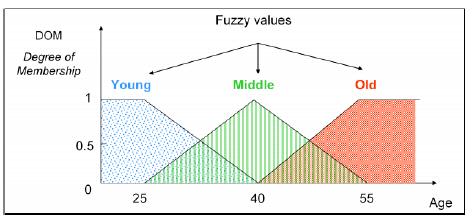 9
انواع شاخه های AI				(4/4)
سیستمهای خبره (Expert System)
برنامه ای است که سعی می کند از انسان متخصص، در استفاده از روشهای استنتاج برای یک حوزه معین از دانش تقلید کند.
کاربردهایی همچون رفع خودکار خطا، تشخیص بیماری و توصیه پزشکی، توصیه های روش سرمایه گذاری، پیشنهاد خرید و...
10